Тема урока:Упрощение выражений
Нестандартный урок в форме путешествия по планетам Солнечной системы
Математика, 5 класс
Муниципальное бюджетное общеобразовательное учреждение Кулундинского района Алтайского края

Учитель: Кобзева Наталья Михайловна
«Знание – самое превосходное из владений. Все стремятся к нему, само же оно не приходит»                  Учёный Ал -Бируни
Цели урока:
Общеобразовательные:
 обобщить и систематизировать материал по данной теме;
 закрепить навыки и умения обучающихся упрощать выражения; 
 применять полученные знания на практике;
 совершенствовать вычислительные навыки учащихся.

Развивающие:развитие памяти учащихся;
 развитие познавательного интереса к математике;
 межпредметная связь.
 
  Воспитательные: 
 развивать самостоятельность и аккуратность;
 воспитывать интерес к предмету и потребность в приобретении знаний;  
 воспитание творчески мыслящего человека;
  воспитание воли и настойчивости у учащихся для достижения конечных   результатов.
Путевой лист
Ребята, посмотрите, как расположены планеты нашей Солнечной системы. Сегодня мы совершим небольшое заочное путешествие по этим планетам. Я надеюсь, что знания, полученные сегодня на уроке не только пополнят ваши знания по теме «Упрощение выражений», но и заинтересуют вас.
Название какой планеты зашифровано?
Ответ – соответствующая буква
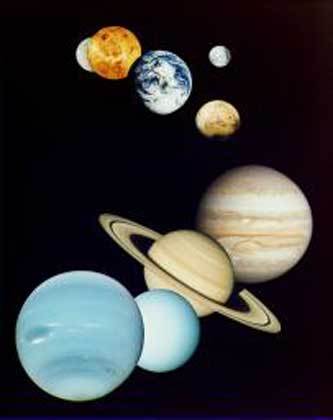 1.91*6 Й
2.15*12 Н
3.50*9*2 К
4.11*27 А
5. 25*27*4 Р
6. 56*4 М
7. 419:1 С
8. 2*44*5 И
9. 560:7 Т
10. 25*13*4 Е
11. 59*8 У
224 1300 2700 900 472 2700 440 546
Меркурий
Меркурий – ближайшая к Солнцу планета.
Жара нестерпима! Изжарит котлету!
Повёрнута к Солнцу одной стороной,
С другой – страшный холод и мёртвый покой,
В честь бога торговли имеет названье,
Да нет атмосферы – вот наказанье!

Это самая близкая к Солнцу планета. Вращается меркурий вокруг Солнца очень быстро.
Чтобы узнать, сколько земных суток длится год на Меркурии, надо выполнить следующее задание:
Упростите выражение и найдите его значение при а=11:
11а – 4а + 11.
Сколько земных суток длится год на Венере?
Планета Венера
Решите уравнения:
Ни одна звезда, ни одна планета не сравнится по блеску с Венерой. Свое название она получила в честь древнеримской богини Венеры. По размерам эта планета равна Земле. А если мы  решим уравнения и выберем наибольший корень, то узнаем, сколько земных суток длится год на Венере.
1) 6у – 2у + 25 = 65
2) 7t + 6t – 13 = 130
3) 3m + 2m – 125 =1000
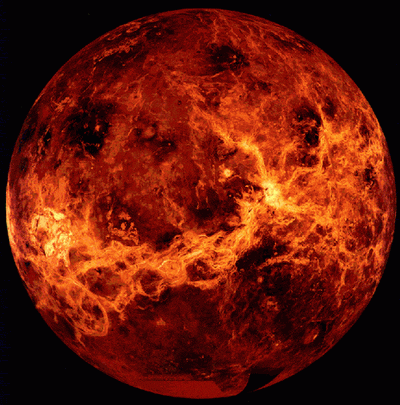 Марс похож на таинственный  красный глаз.
Сутки на Марсе по продолжительности такие же, как на земле. На Марсе есть зима, весна, осень, лето. На этой планете есть всё необходимое для жизни: вода, кислород, атмосфера. И живут там, что окончательно не доказано, но если живут, то - марсиане.
Своё название планета получила в честь древнеримского бога войны.
Чтобы узнать, во сколько раз Марс меньше Земли, нужно выполнить следующее задание:
Упростите выражение и числовой множитель ответит на ваш вопрос:
10а + 6а – 5а – 9а ( устно).
Марс почти в 2 раза меньше ЗемлиТемпература на экваторе планеты колеблется от +30[8] °C в полдень до −80 °С в полночь. Вблизи полюсов температура иногда падает до −123 °С.
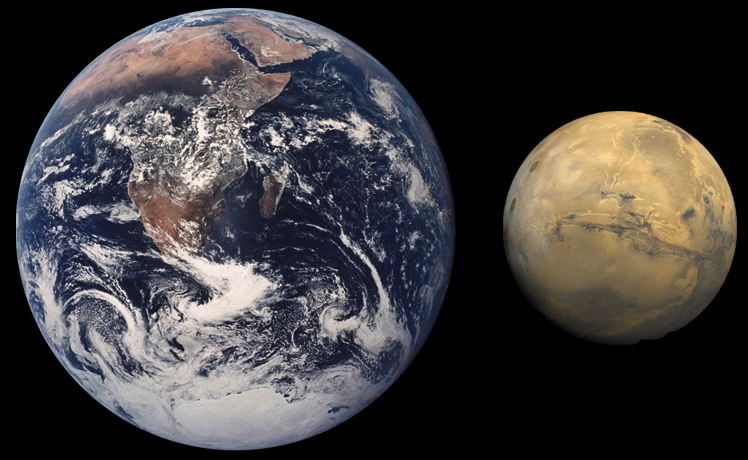 Куда: kursk_0707@mail.ruКому: ученикам 5 класса МБОУ «Курская СОШ»
Сигнал SOS
Во время космической бури перемешались бумаги. Помогите восстановить правильное решение
18m +22m            18х    
29x + 13x              13х+7
12y – 7y                 42х
25t – 13t               12t
6x+5x+2x+7         5y
7+6y+y+4              40m
13y-2y-y               17c
3a-3a+8a               7y+11
12x+12x-6x         10y
3c+14с                  8а
Поставьте стрелочки к правильным ответам.
физминутка
Дружно с вами мы считали,   про планеты рассуждали,

А теперь мы дружно встали, свои косточки размяли.

На счет раз кулак сожмем, на счет два в локтях сожмем.

На счет три — прижмем к плечам, на 4 — к небесам

Хорошо прогнулись, и друг другу улыбнулись

Про пятерку не забудем — добрыми всегда мы будем.

На счет шесть прошу всех сесть.

Числа, я, и вы, друзья, вместе дружная 7-я.
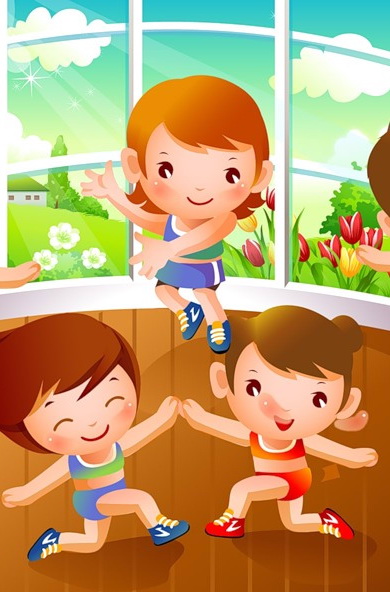 ЮПИТЕР
Дальше и дальше летим мы от Солнца,Юпитер нас встретит светом в  оконце.Юпитер – царь планет!В тельняшке облаковВращаться не спешит –Уж нрав его таков!
Планета – гигант
1. Чтобы узнать, во сколько раз Юпитер больше Земли, найдите частное 960 и 8.


2.  Упростите выражение, и числовой множитель укажет на то, во сколько раз диаметр Юпитера больше диаметра Земли: 5х+7х+12х – 13х.
3. А теперь вычислите,  скольким  земным годам равен год  Юпитера . Для этого найдите частное 144 и 12.
4. Зато сутки на  Юпитере  короткие – 10 часов: 5 часов – день и 5 часов – ночь.
Сатурн
Планета, видимая невооруженным глазом как звезда первой величины, тускло желтого цвета и известная в глубочайшей древности.    Среднее расстояние  до солнца 1418 млн. км.
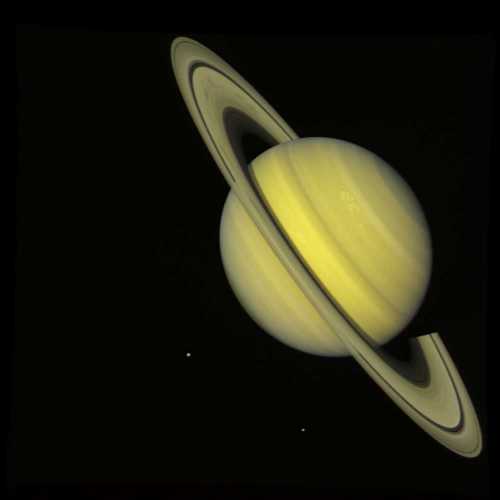 Год открытия  Сатурна вы узнаете, назвав коэффициенты в выражении:х + 7х +8х + х.
Плутон
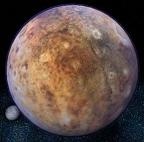 Назовите коэффициенты   выражения, и вы узнаете, сколько земных часов длятся сутки на Плутоне:  а + 5а +2а.
Уран
Сравните размеры Урана и Земли.
    Во сколько раз Уран тяжелее   Земли мы узнаем, если найдём                                   коэффициет при упрощении выражения:   29*5*0,1*х                                                             






                                           Кольца и спутники Урана
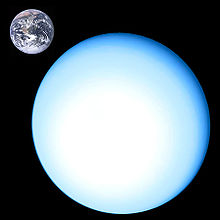 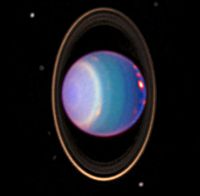 Нептун Планета была названа в честь римского бога морей. Его астрономический символ  — стилизованная версия трезубца Нептуна.
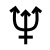 Самая дальняя планета Солнечной   системы








                        Сопоставление размеров Земли и Нептуна.   
      Корень уравнения укажет вам на то, во сколько раз масса Нептуна        больше  массы Земли : 0,5*10*2у = 172
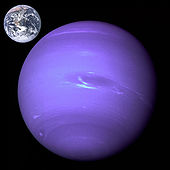 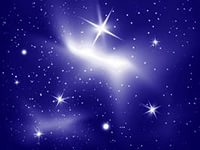 Пусть не покинет никогда
 Вас путеводная звезда,
 Пускай на жизненном пути
 Надежда светит впереди!
Подведём итоги урока. Выберите тот вид транспорта, который соответствует вашему мнению об уроке.
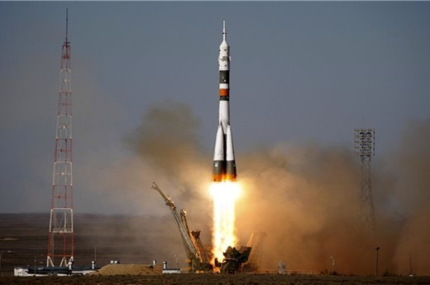 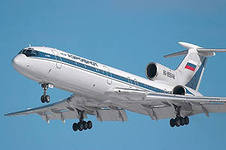 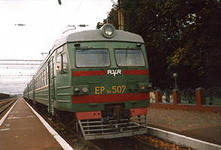 Спасибо за урок!
ответы в путевом листе
Сигнал SOS
18m +22m  = 40m
29x + 13x  = 42х
12y – 7y  = 5y
25t – 13t   =   12t
6x+5x+2x+7 = 13х+7
7+6y+y+4  = 7y+11
13y-2y-y  = 10y
3a-3a+8a = 8а
12x+12x-6x = 18х 
3c+14с = 17c
Спасибо за помощь!